Violence facilitée par la technologie : Jurisprudence
[Speaker Notes: Demandez aux élèves comment ils définissent le terme « violence ».

Demandez-leur s’ils croient qu’un geste peut seulement être considéré comme « violent » s’il s’agit d’une agression physique ou s’ils croient que des attaques émotionnelles et psychologiques seraient aussi incluses dans leur définition.

Dites aux élèves, qu’au sens de la loi, la violence peut inclure plus que des agressions physiques. Présentez-leur, par exemple, la définition suivante du terme « violence » tirée d’un traité international (Déclaration sur l'élimination de la violence à l'égard des femmes).]
Toute violence physique sexuelle et psychologique causant ou pouvant causer un préjudice physique, sexuel ou psychologique à une autre personne, « y compris la menace de tels actes, la contrainte ou la privation arbitraire de liberté, que ce soit dans la vie publique ou dans la vie privée ».
Déclaration sur l'élimination de la violence à l'égard des femmes,  
l'Assemblée générale de l'ONU
Cette définition de « violence » a-t-elle du sens pour vous? 
Pourquoi ou pourquoi pas?
[Speaker Notes: Toute violence physique sexuelle et psychologique causant ou pouvant causer un préjudice physique, sexuel ou psychologique à une autre personne, « y compris la menace de tels actes, la contrainte ou la privation arbitraire de liberté, que ce soit dans la vie publique ou dans la vie privée ».

Cette définition de « violence » a-t-elle du sens pour vous? 
Pourquoi ou pourquoi pas?

Dites aux élèves que les tribunaux doivent parfois déterminer si une infraction était « violente » ou non. Par exemple, une personne âgée de moins de 18 ans qui a été reconnue coupable d’une infraction criminelle ne peut pas être condamnée à une période d’incarcération (par opposition, par exemple, à devoir faire des travaux communautaires, etc.) à moins que l’infraction commise soit « violente ». Pour répondre à cette question, il s’agit de déterminer si la personne a infligé un « préjudice corporel », que la Cour suprême du Canada définit comme suit :]
« blessures graves» signifie toute blessure ou lésion, physique ou psychologique qui nuit d'une manière importante à l'intégrité, à la santé ou au bien‑être d'une victime.
Cour suprême du Canada, R c. McCraw

Quelle est la différence entre une blessure « physique » et « psychologique »? Pouvez-vous penser à des exemples des deux types?
La détermination voulant qu’une blessure physique et psychologique soit considérée comme une blessure corporelle au sens de la loi a-t-elle du sens pour vous? Pourquoi ou pourquoi pas?
[Speaker Notes: « blessures graves» signifie toute blessure ou lésion, physique ou psychologique qui nuit d'une manière importante à l'intégrité, à la santé ou au bien‑être d'une victime.
Cour suprême du Canada, R c. McCraw
 
Quelle est la différence entre une blessure « physique » et « psychologique »? Pouvez-vous penser à des exemples des deux types?
La détermination voulant qu’une blessure physique et psychologique soit considérée comme une blessure corporelle au sens de la loi a-t-elle du sens pour vous? Pourquoi ou pourquoi pas?
 
Dites aux élèves qu’ils devraient penser à ces définitions du terme « violence » pendant qu’ils regardent la prochaine vidéo en lien avec la violence facilitée par la technologie.]
Créer un monde numérique plus sécuritaire pour les jeunes femmes
Êtes-vous d’accord pour dire que la technologie peut être utilisée pour commettre des actes violents? Pourquoi ou pourquoi pas?

Dans l’affirmative, quels types d’actes utilisant la technologie considéreriez-vous comme violents?
[Speaker Notes: Présentez la vidéo intégrée. Créer un monde numérique plus sécuritaire pour les jeunes femmes: https://www.youtube.com/watch?v=yn1xHM_n9OA.

Êtes-vous d’accord pour dire que la technologie peut être utilisée pour commettre des actes violents? Pourquoi ou pourquoi pas?
Dans l’affirmative, quels types d’actes utilisant la technologie considéreriez-vous comme violents?]
Selon vous, de quel type de recours ou d’interventions les personnes touchées par le VFT disposent-elles ou ont-elles besoin?

Croyez-vous que des recours juridiques devraient être mis à la disposition des personnes ciblées par le VFT? Dans l’affirmative, quel type de recours (p. ex. criminels, civils, etc.)?

Selon vous, quel type de recours juridiques sont présentement offerts aux personnes touchées?
[Speaker Notes: Selon vous, de quel type de recours ou d’interventions les personnes touchées par le VFT disposent-elles ou ont-elles besoin?
Croyez-vous que des recours juridiques devraient être mis à la disposition des personnes ciblées par le VFT? Dans l’affirmative, quel type de recours (p. ex. criminels, civils, etc.)?
Selon vous, quel type de recours juridiques sont présentement offerts aux personnes touchées?]
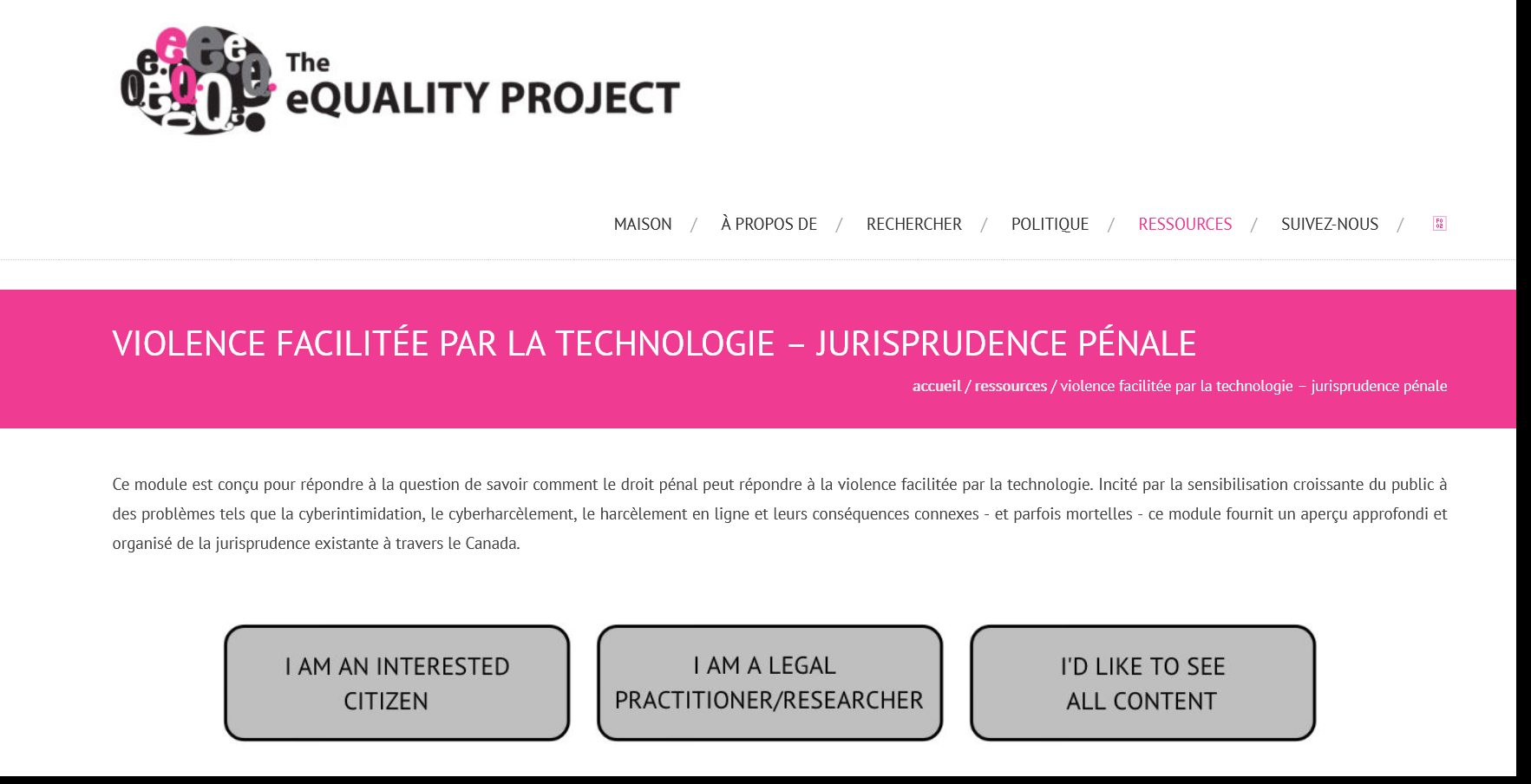 [Speaker Notes: Présentez aux élèves le module sur la jurisprudence pénale en matière de violence facilitée par la technologie du projet eQuality (http://www.equalityproject.ca/school-community-resources/cyberviolence-criminal-case-law/). Expliquez-leur que le module comprend des résumés d’affaires juridiques pénales canadiennes véritables en matière de VFT et qu’ils peuvent accéder au contenu de trois façons : comme « citoyen concerné » sans expertise juridique nécessaire, « praticien ou chercheur en droit », ou utilisateur qui aimerait accéder à tout le contenu.]
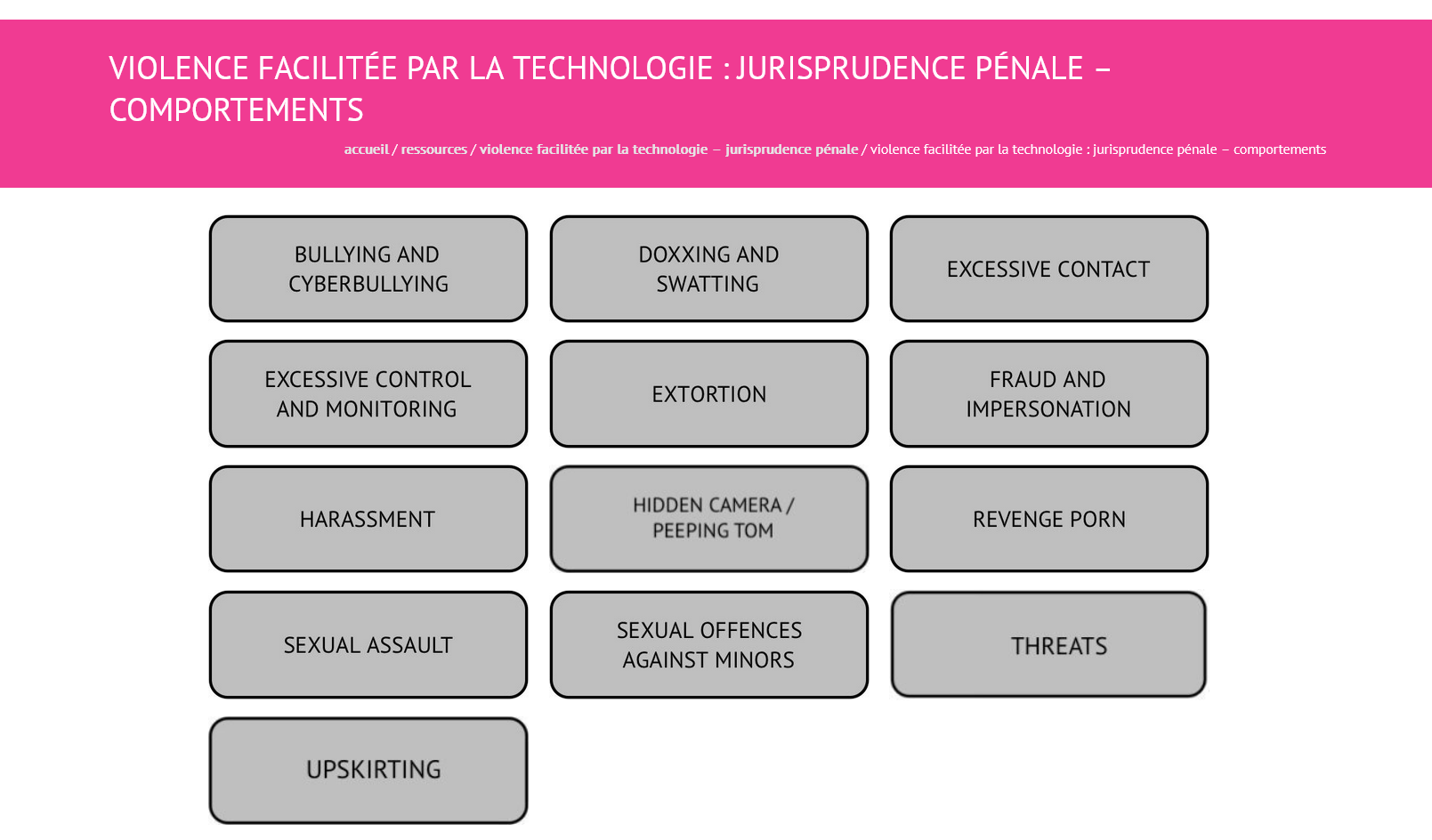 [Speaker Notes: Si les élèves cliquent sur le bouton « praticien ou chercheur en droit », ils obtiendront une liste des infractions criminelles qui pourraient s’appliquer à différents types de VFT (p. ex. libelle diffamatoire, harcèlement criminel, propagande haineuse).]
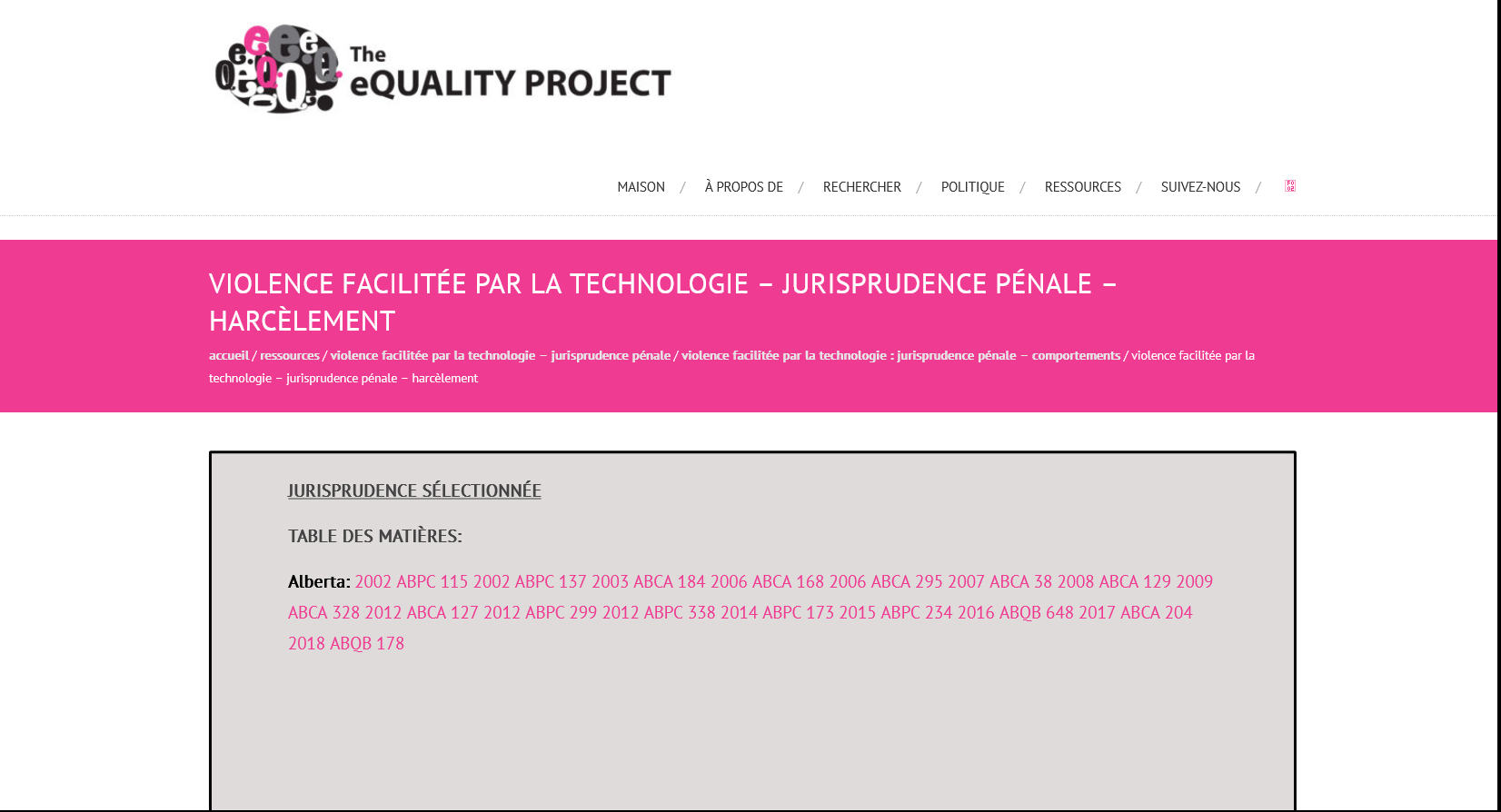 [Speaker Notes: Si les élèves cliquent sur l’une des infractions (p. ex. communications harcelantes), ils obtiendront la disposition pertinente du Code criminel et une liste des affaires de VFT où l’accusation choisie a été déposée.
S’ils cliquent sur l’un des procès-verbaux, ils obtiendront un résumé de l’affaire et un lien vers la décision judiciaire effective.
 
Séances en petits groupes :
Divisez la classe en petits groupes et distribuez à chacun d’entre eux un des résumés de la jurisprudence de l’annexe B parmi les affaires concernant différentes lois qui peuvent être utilisées pour intervenir dans les cas de VFT.]
Quels types de comportements sont présents?
Quel rôle la technologie joue-t-elle dans cette affaire?
Quelle disposition du Code criminel a été appliquée?
Dans quelle mesure les comportements dans cette affaire s’appliquent-ils à l’accusation criminelle?
Quel est le lien entre la technologie et la loi dans cette affaire?
Quelle a été l’issue de l’affaire (p. ex. acquittement, condamnation, sentence)?
Êtes-vous surpris de l’issue de l’affaire?
[Speaker Notes: Demandez à tous les membres de chaque groupe de répondre aux questions suivantes.

Quels types de comportements sont présents?
Quel rôle la technologie joue-t-elle dans cette affaire?
Quelle disposition du Code criminel a été appliquée?
Dans quelle mesure les comportements dans cette affaire s’appliquent-ils à l’accusation criminelle?
Quel est le lien entre la technologie et la loi dans cette affaire?
Quelle a été l’issue de l’affaire (p. ex. acquittement, condamnation, sentence)?
Êtes-vous surpris de l’issue de l’affaire?

Demandez aux élèves de comparer leurs réponses à celles des autres membres de leur groupe et de nommer un porte-parole pour présenter au reste de la classe un bref résumé des réponses du groupe à ces questions.]